Follow up visitor training
A training session for follow up visitors

www.givingingrace.org
[Speaker Notes: This presentation structures a brief, informal training session to support those who will make personal visits to the homes of people who specifically request further information when they return their response forms. 

Please be clear that this is follow up visiting made to homes that have already received their literature packs and have returned their response forms, asking for additional information which the visitor is bringing. 

This is different from the optional Home Visiting element of a Giving in Grace programme. 

Amend and change the slide deck to suit the local situation. The approach here is 75-90 minute session in two halves, with coffee in the middle and a chance for discussion.

There is nothing to make visitors nervous. They are visiting people/homes that have specifically asked for more information. The training simply provides an overview of what to expect and some familiarity with the themes that may be raised such as Gift Aid. 

In the notes below there is reference to both the Responding to Requests and the  Visitor training tabs. These can be found under the main Preparing to Follow up section of the website]
Follow up:What is Giving in Grace?
Giving in Grace is a stewardship programme which will
increase giving to our church 
Encourage personal generosity
nurture our church as a community of generous disciples
What is the process?
Literature goes to the congregation; 
responses come back with some requesting additional information.
Visitors make a small number of personal visits to church members with the information that they have already requested
[Speaker Notes: This summary slide should be covered very briefly. It sums up what we are asking visitors to do. The rest of the presentation puts flesh on the bones.]
Why personally visit church members?
To express thanks for their response 
To communicate that others have responded
To value, by our visit, the responses people have made
To build relationships and encourage people as our church explores generous discipleship
To answer questions where we can  - and signpost the answers if we don’t know
[Speaker Notes: Start by making it clear to folks why they are being asked to make personal visits to the homes of members of the church who have already asked for additional information. This is not cold calling in any way. They will not be asking people about their giving, will not be requesting people to give. They will simply and personally be bringing information as requested by the person whom they visit. 

When people ask for information in their response forms we don’t take the easy option of email or catching people as they leave church. 

The reason is that our focus is not on securing the gift but on saying thank you to and responding to the requests of the giver. 

We want to affirm generous discipleship. We want those visited to know that their response is appreciated,. 

One aspect of this is to encourage encourage folks that their personal response is one of many, that others have also responded positively, that the mission of the church is being adequately, even abundantly resources]
Be encouraged!
We each visit just 5 or 6 people
We are visiting church members not total strangers
We are visiting people who have asked for information and are expecting a call
We are not asking for money or a response: they have done that already
[Speaker Notes: Simply cover the bullets on the slide – the content is straightforward. 

Those being visited have requested a visit and are expecting a call. 

The thank you letter sent from the church leader has told them that so the visit will come as no surprise.]
Our Giving in Grace initiative
Reading: Luke 19:1-10
We are not fundraising from others but exploring together our own generous discipleship
We want to adequately, even abundantly resource our ministry and mission: 
We need a weekly increase of £xxx
We don’t simply want to secure the gift but to affirm the giver
Our personal visits in response to requests say thank you, build relationships and help nurture our church as a community of generous givers
[Speaker Notes: Start by reading through the well known story of Zacchaeus. When Jesus invites himself to tea Zacchaeus’ life is changed and in two ways, both turning on the stewardship of money. 

The first change is to manage his financial affairs with integrity, practicing justice, restoring those he has defrauded. 

The second is the practice of overflowing generosity. 

So Giving in Grace is not a fundraising programme, although it will raise money. 

We want to resource the mission and ministry of our church but we are addressing the household of faith first and foremost. God is the owner and the giver of all that we have and therefore we are caretakers and stewards  - not the owners  - of all that God entrusts to our care. 

Of course, there may be an approach to the friends of our church, the people who love us in our community but don’t attend worship regularly, if at all. 

But the primary means of resourcing ministry and mission is the generous discipleship of the people of God in the worshipping congregation.]
The literature we send out
Brochure
A single brochure for everyone
Letter
A personal letter from the Vicar to the congregation
Response form to include
A confidential response about giving
A possible request for additional information e.g. Gift Aid
A reply envelope for hard copy
Literature may be sent by email
[Speaker Notes: To accompany this slide it will be helpful to make available samples of the literature that is being sent to all church members and which is summarised here. 

The section Preparing the Literature contains templates of a church brochure, clergy letters and response forms to use as illustrations of the literature. 

This literature will go out to church members at some point decided by the planning group when the preaching series as part of giving in grace is ready to go or has started. Literature may be printed in hard copy or circulated by email or a hybrid arrangement may be most suitable.]
The requests for information
Parish Giving Scheme (PGS)
(Standing orders if the PGS is not available) 
Gift Aid declarations
Leaving a legacy to the church
Our task is the personal follow up of requests for further information
[Speaker Notes: Show visitors a sample response form for either the leader response or the planned giver response. (The plate response lacks a specific I financial commitment) 

On the front is a financial response commitment. 

On the back are tick boxes for requesting additional information as on the slide – Parish Giving Scheme (or standing orders), Gift Aid, leaving a legacy to the church. 

For each of these information requests a ready to print or a customised leaflet is available at the Responding to Requests section of the Giving in Grace website. 

Print or show a copy of each of the leaflets: 1. Parish Giving Scheme (and Standing Orders when the PGS is not available to the church); 2.  Gift Aid guidance leaflet and 3. any literature the church has available about leaving a legacy to the church. 

(The response form may carry an option of asking for guidance on other ways of giving regularly. For example some people use Payroll Giving or a charitable giving account from www.stewardship.org.uk. 

Follow up visitors are not expected or asked to respond to this other ways of giving request. That will be taken up by someone else in the church because the options can be more complex to explain.)

The task of follow up visitors is to personally follow up any of these requests by visiting people’s homes. To that we now turn.]
Safe visiting
Visits are made in pairs unless you plan to meet in a public place e.g. a café
A record of each visit (who, where, when, why) is made as per local safeguarding protocols
Any pastoral concerns may be shared with the clergy so long as you have permission to do so
The exception is if you have safeguarding concerns when you must share them with the safeguarding officer
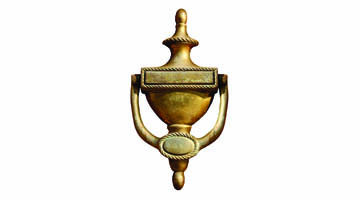 [Speaker Notes: The content of this slide is straightforward so cover the bullets.

It will be helpful as visitors are preparing to make their visits to have a rough idea of the how the giving responses received so far are meeting the increased giving requested of the congregation. 

For example, if the weekly giving needs to increase by £150  it will help to be able to say to those being visited that the challenge was £150 a week and it looks like it will be met (or that, say, £80 has already been promised) and possibly exceeded. People being visited need to know that others have responded and that the challenge is being met and to be thanked for their part in meeting that target.

Visitors will need to have either made their own response when they visit or be sure that they will be making a personal response. The principle is that we cannot ask others to do what we are not willing to do ourselves. 

However, be clear that the response of every person is confidential. Visitors will not know how much the person visited has promised to increase their giving. They will not ask for this information and it is not expected that the person visited will share the information or that the Visitor will share the details of their own response.]
Preparing for your visit
Email, phone to arrange a time to visit, allowing 15-30 minutes per visit 
Read through the brochure, the clergy letter and response forms so you are familiar with them
Know roughly how much the giving pledges to the church amount to at the point you visit
Ensure you have the information requested for each visit 
Ensure you have already made your own response or know that you will respond. 
Pray – for you and them!
[Speaker Notes: The content of this slide is straightforward so cover the bullets.

It will be helpful as visitors are preparing to make their visits to have a rough idea of the how the giving responses received so far are meeting the increased giving requested of the congregation. 

For example, if the weekly giving needs to increase by £150  it will help to be able to say to those being visited that the challenge was £150 a week and it looks like it will be met (or that, say, £80 has already been promised) and possibly exceeded. People being visited need to know that others have responded and that the challenge is being met and to be thanked for their part in meeting that target.

Visitors will need to have either made their own response when they visit or be sure that they will be making a personal response. The principle is that we cannot ask others to do what we are not willing to do ourselves. 

However, be clear that the response of every person is confidential. Visitors will not know how much the person visited has promised to increase their giving. They will not ask for this information and it is not expected that the person visited will share the information or that the Visitor will share the details of their own response.]
At the house
If invited, enter a home and accept hospitality only if you feel safe and if time permits
Say thank you for their Giving in Grace response. 
Explain you are bringing information they have requested
Only if asked, answer any questions as you can or offer to get the right person to be in touch to assist
Affirm as best you know that the church is on track to meet the stewardship challenge and resource ministry and mission
We don’t expect financial gifts. If offered: 
Never, ever accept cash gifts
Encourage online gifts if people insist
If a cheque is given it should be payable to the PCC. You may wish to arrange for a receipt
[Speaker Notes: Again the content of this slide is straightforward.]
The visitor handout anda short break
Any questions about the presentation so far?
Any questions from the visitor handout?
[Speaker Notes: Before the break if helpful distribute the visitor handout for people to look over and there may be some informal discussion

After the break there will be a little detail about the information requests that visitors are responding to:

The Parish Giving Scheme
(Standing orders if the Parish Giving Scheme is not available in the parish) 
Gift Aid: tax efficient giving
Legacy giving
(Weekly giving envelopes in case this issue is raised although weekly giving envelopes are discouraged)]
The Parish Giving Scheme
A national charity: running in most dioceses with £75million gifted from some 75,500 givers to over 4,600 communities (Jan 2023). 
Safe, secure and simple to use, powered by Direct Debits and for anyone with a bank account, not just tax efficient givers.
Helps generous disciples make giving a priority, our ‘first fruits’.
Hugely beneficial to the church: Givers in complete control.
Does what standing orders do & more
Simplifies administration, no need to bank cash
Automatic Gift Aid claims, monthly easing cash flow and administration
Option to increase giving annually by inflation
Free to use: for church and giver
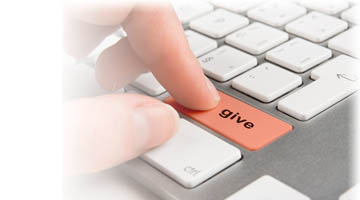 [Speaker Notes: The Parish Giving Scheme is the most efficient and effective way to give regularly to your church. It is for anyone with a bank account to use.  (www.parishgiving.org.uk) 

The advantages are listed on this slide and more information can be found in the document First Fruits which can be found on the on the Parish Giving Scheme tab in the Responding to Requests section. 

If the church is not able to access the PGS either because the diocese is not registered (most are) or the parish is not registered then please hide this and the following slide 12 and speak to the Standing Order slide which follows at slide 13]
Information: Parish Giving Scheme
A generic or perhaps a customised trifold leaflet about the Parish Giving Scheme
There are three ways to join 
Online: quickest and easiest way to join and manage your giving
By phone: a ten minute call
By post: a paper application form
When applying people will need
their bank details for all joining
The church’s PGS code or address when applying to join over the phone.
[Speaker Notes: As with the previous slide, hide this slide if the church does not use the PGS

The church may use a generic Parish Giving Scheme (PGS) leaflet from the Giving in Grace website.  Or the church may have customised the PGS information leaflet so that it carries specific joining information for your church

For online joining 
the generic leaflet gives the PGS website address and a QR code to go to that page.  People simply put their geographical area on the search box and select their church on the map or from the list of churches in the area and follow the online instructions. 
If the leaflet has been customised then the Parish Giving URL and the QR code will take them straight to the church page for signing up. Click on the PGS logo to go to the PGS home page to illustrate the process
For joining by phone: this is an easy, ten minute or less phone call to the accessible PGS office in Gloucester. To join by phone people will need the unique church code for their church – there are lots of St Mary’s and you want the gift going to the right church! If the PGS leaflet has been customised the leaflet will give the correct code. If it has not been customised visitors will need a note of the unique code when they make their call
For postal joining:  your church will have an established way for people to obtain a paper PGS gift (application) form so you just need to find out your local practice. Visitors responding to request for information about  the PGS should take one or two paper copies of the Gift form along with the PGS leaflet  - just in case the person visited wants to make a paper application rather than online or by post. A completed paper form is returned directly to the PGS office in Gloucester.]
Giving by Standing Order
Robust and familiar to most people 
Managed online, in branch and by post
Helps generous disciples make giving a priority, our ‘first fruits’.
The benefits of regular giving to the church
Like the PGS, confidential giving
Facilitate tax efficient giving with claims made by the local church
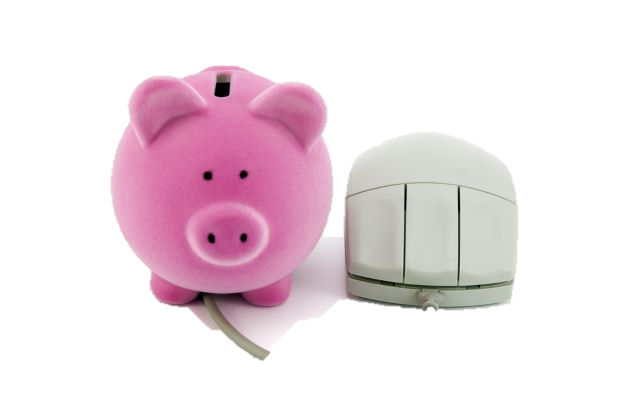 [Speaker Notes: If the church has joined the Parish Giving Scheme then please hide this slide. 
If your church does not or cannot use the PGS because the diocese is not registered or not a Church of England church then delete the two PGS slides and speak to the value of standing order giving on this slide and the next 
For more on Standing Order see the document Setting Aside on the Other Ways to give Tab in the Responding to Requests section]
Information: Standing Orders
A generic or perhaps a customised trifold leaflet about Giving by Standing Order
A Standing Order mandate customised with the church bank account details
When applying people will need their bank details to hand
[Speaker Notes: The Responding to Requests section has a generic Standing Order leaflet and the option to customise the leaflet to the local church. 

Visitors will also need a customised standing order mandate with the bank details of the church pre-filled to leave with the people they are visiting]
Gift Aid Declarations
For tax payers who pay enough tax to cover the Gift Aid on their giving to all charities
It is easy and confidential and costs the giver nothing more than our gift
An enduring Gift Aid declaration has to be completed & signed just once
If we stop paying tax do tell the Gift Aid secretary 
Higher rate tax payers can get additional tax relief by declaring it to HMRC  
People on tax credits also benefit
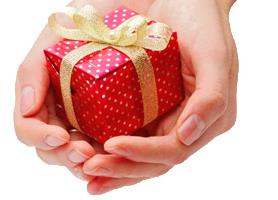 [Speaker Notes: Pass around the Gift Aid leaflet and a declaration form. 

Gift aid is a remarkably generous government provision which recognises the important work that churches and charities contribute to society.  You may wish to add to the slide deck how much the church received in Gift Aid the previous year to illustrate how important it is.

Offer a simple example of Gift Aid in action: let’s say someone gives £10 per week and Gift Aids their giving. That is £520 per year. For each £10 given Gift Aid will add £2.50  to the gift.  So the person who gives £10 per week will give their £520 and the government will add an additional £130 (£2.50 times 52 weeks) a total gift to the church of £650. 

The church can receive the Gift Aid so long as the person giving under Gift Aid has paid at least that amount in tax (£130) in the course of the tax year. 

Anyone who pays tax can Gift Aid their giving – provided that the total tax they pay in a year is equal to or greater than the tax that is reclaimed under Gift Aid to all the charities and CASCs (that is, Community and Amateur Sports Clubs) they give to.

The issues of higher rate tax payers and tax credits are briefly covered on the leaflet. It is technical and visitors should not try to answer any questions. Say that the Gift Aid Secretary will be in touch about higher rate and tax credit questions. The diocese will be able to assist with guidance]
Information: Gift Aid
A generic or perhaps a customised trifold leaflet about Gift Aid
Parish Giving Scheme (PGS) option
Non-Parish Giving Scheme option
A Gift Aid declaration form
A PGS information form if the church is PGS registered
[Speaker Notes: The Responding to Requests section has a generic Gift Aid leaflet which is available in two versions and you must give visitors the correct version of the Gift Aid leaflet. 

One version is for churches that are able to use the Parish Giving Scheme which will make Gift Aid claims for PGS givers as part of the PGS service. 

The other version of the Gift Aid leaflet is for churches with no access to the Parish Giving Scheme and must claim Gift Aid locally. 

Both of these leaflets include a Gift Aid Declaration which people will need to sign in order to Gift Aid their giving

Where churches are registered with the Parish Giving Scheme and a request for Gift Aid information has been made:
Visitors should take the correct Gift Aid information form from the two options on the Gift Aid tab in the Responding to Requests section
Visitors should also take the PGS information form, whether generic or customised. 

The reason for taking both is that the Parish Giving Scheme is the most efficient way for people to Gift Aid their giving to the Church. The PGS claims Gift Aid on all PGS giving and does this monthly whilst saving Gift Aid administration for the local church Gift Aid officer.]
Leaving Gifts in Wills
Legacy gifts can powerfully unlock ministry & mission
People think deeply and carefully about legacies
Pastoral sensitivity and care is appropriate
You may have a Parish Legacy Officer (PLO) who can respond to all legacy information requests
If you visit with legacy information it is the same as any visit: there is no need for anxiety
Deliver the information but don’t get drawn into conversations about the details
Never give advice on how to make a will or the possible contents of a will. Refer to a PLO or the clergy
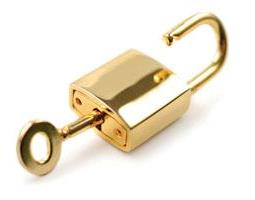 [Speaker Notes: Requests for additional information on leaving a legacy gift in a will require pastoral sensitivity. 

Some churches will have a dedicated Parish Legacy Officer (PLO) and it may well be that all legacy enquiries are addressed by the PLO. 

If there is no legacy officer it is still important to make the visit and occasionally requests for additional information may cover more than just information about legacies . 

There is no problem with Visitors passing legacy information to those who have requested it and also the contact details of the PLO is there is one. 

The key thing is that the Visitor is not drawn into discussion about legacies. 

The visitor simply makes any information available and/or links the enquirer to the parish Legacy Officer or otherwise to the Vicar or perhaps the Church Warden.

For more on legacies see the document Settling our Estate on the Legacies tab in the Responding to Requests section]
Information: legacies
Any legacy literature the church already has to hand
(Excellent legacy resources are also readily available)
Contact details of a Parish Legacy Officer if there is one
Don’t get into discussion about possible legacies. Give information and contact details of who to talk to.
[Speaker Notes: Your church may already have to hand information on leaving a legacy to the church and that information should be made available to the person who makes the legacy information request. 

If there is no literature available or if it is not entirely suitable then guidance is offered on the Legacies tab of Responding to Requests under Preparing to Follow up.  

Excellent legacy literature, generic and customisable, is available from the Church of England Church Print Hub (www.churchprinthub.org; use the drop down category search for Generous Giving-Legacy Giving)]
Weekly giving envelopes
They are of long standing and valued by many, especially older church members
They have been a sign of commitment and willingness to support our church 
They offer some support for regular giving and it is OK to bring more than one envelope if we miss a week or two.
Envelopes enable us to Gift Aid if we pay tax
There are much more robust ways of giving to the church but we recognize that for some people envelopes are still important
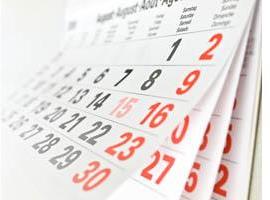 [Speaker Notes: Please exercise caution in using this slide. Only use it if the church has edited the response form to include a request for more information on weekly envelopes. If the response form does not mention envelopes please skip this slide. 

Visitors will almost certainly be familiar with the weekly giving envelopes. 

They are still widely used but they are a vulnerable way to give regularly with fluctuating church attendance and an increasingly cashless society plus the time intensive admin involved in counting and banking. 

For more see the paper On the First Day which is on the weekly envelopes tab in the Responding to Requests section of the website.]
In conclusion
Giving in Grace helps the church resource ministry and mission and Christians grow in the grace of giving
The goal is not just to secure the gift but to grow generous givers
Our personal visits help express thanks, build relationships and make our church a community of generous givers